เอกสารประกอบการบรรยาย สถาบันสิ่งแวดล้อมไทยอุตสาหกรรม 4.0...การปฏิวัติอุตสาหกรรมใหม่แห่งอนาคตTHE NEXT INDUSTRIAL REVOLUTION

โดย ดร.ธนิต โสรัตน์
ประธานกลุ่มบริษัท V-SERVE GROUP

วันอาทิตย์ที่ 18 กันยายน 2559 เวลา 9.30–10.30 น.
ณ ห้องราชาวดี โรงแรมทีเค.พาเลซ แอนด์ คอนเวนชั่น
ความสำคัญของอุตสาหกรรมการผลิต
ต่อเศรษฐกิจของประเทศไทย
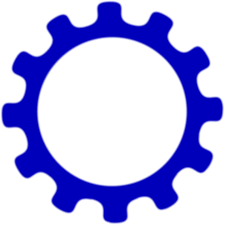 DOMESTIC CONSUME
บริโภคภายใน
สัดส่วน/จีดีพี 51%
อุตสาหกรรมก่อสร้าง
อุตสาหกรรมเครื่องจักรกล
อุตสาหกรรมที่เกี่ยวข้องกับการลงทุน การนำเข้าสินค้าทุน
การลงทุน
TDI/FDI
สัดส่วน/จีดีพี 10.54%
EXPORT/ส่งออก
เงินตราต่างประเทศ
สัดส่วน/ จีดีพี 55-60%
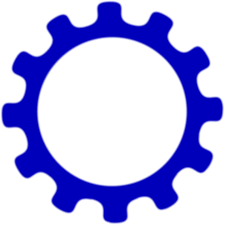 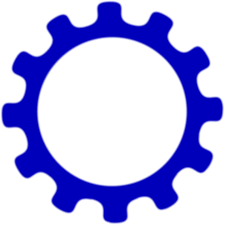 PRODUCTION VALUE CHAIN
โซ่มูลค่าการผลิตทางตรง/อ้อม
SUPPORT INDUSTRYอุตสาหกรรม ต่อเนื่อง
MANUFACTURINGอุตสาหกรรมการผลิต
สัดส่วน/จีดีพี 39.2 %
RETAIL & WHOLESALING
ค้าปลีก-ส่ง สัดส่วน/ จีดีพี 13.4%
การนำเข้าวัตถุดิบ
วัตถุดิบอุตสาหกรรม
วัตถุดิบเกษตรกรรม
วัตถุดิบประมง/ปศุสัตว์
วัสดุสิ้นเปลือง
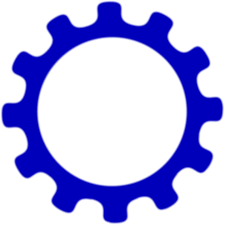 SERVICE SECTOR
ภาคบริการต่อเนื่องโลจิสติกส์+การเงิน+การศึกษา+การท่องเที่ยว
สัดส่วน/ GPP (รวม) 51%
RAW MATERIALวัตถุดิบ
NEW EMPLOYMENT
การจ้างงานในอนาคต
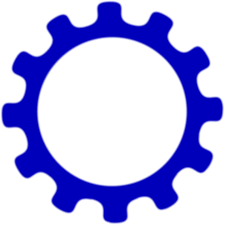 LABOUR FORCE
กำลังแรงงานของประเทศ
38.31 ล้านคน
LABOUR
แรงงานภาคอุตสาหกรรมจำนวน 6.41 ล้านคน
LABOUR
แรงงานภาคอุตสาหกรรมจำนวน 6.41 ล้านคน
GOVERNMENT EXPENSE
ภาษีและรายได้ของรัฐ
สัดส่วน/ จีดีพี  20%
ที่มา : ดร.ธนิต โสรัตน์
www.tanitsorat.com
2/22
สถานะภาพอุตสาหกรรมไทย ยังทรงตัวในอัตราต่ำกว่าศักยภาพ
(ม.ค.-มิ.ย.59)
3/22
เครื่องชี้วัดอุตสาหกรรมไทยGDP ทั้งปี (ประมาณ) 3.2%
1. ส่งออก (ก.ค.)			 -6.41 %  (ม.ค.-ก.ค.  -2.3%)
2. ส่งออกอุตสาหกรรม (ม.ค.-มิ.ย. 59)		   0.30 %
 ส่งออกอุตสาหกรรม ปี 2558        -3.99 %
 ส่งออกอุตสาหกรรม ปี 2557         1.07 %
3. กำลังการผลิตอุตสาหกรรม (Q2)		  -64.4 % (Q1 =  68.8 %)
4. MPI (Q2) 				   +1.5 %
    ดัชนีการผลิต (ส.ค.)			    -2.7 %
5. การลงทุนเอกชน (Q2) 			 +0.17 % (Q1 = -1.4%)    การลงทุนรัฐ       (Q2)			 +10.4 % 
    ดัชนีการลงทุน (ส.ค.)			  -3.47 %
      FDI สุทธิ  (Q2)     			    347 ล้านUSD
6. นำเข้าสินค้าทุน (Q2) 			   -11.6 % (สุทธิ -5.1 %)
7. เงินเฟ้อ (ส.ค. 59) 			   +0.29 % (ม.ค.-ส.ค. -0.3 %)
8. ดัชนีสั่งซื้อ (ธปท. ส.ค. 59)			   -1.28 %
9. ดัชนีผลประกอบการ (ส.ค.)			   -4.48 %
10. ว่างงาน (Q2) 		   	    1.07 % (Q2 =  0.88%)
4/22
www.tanitsorat.com
อุตสาหกรรมในอนาคต (1)
www.tanitsorat.com
5/22
อุตสาหกรรมในอนาคต (2)
www.tanitsorat.com
6/22
NEW ENGINE INDUSTRIESโมเดลประเทศ 4.0 ต่อการก้าวสู่เศรษฐกิจใหม่
www.tanitsorat.com
7/22
เปรียบเทียบ
อุตสาหกรรม & ไทยแลนด์ 4.0
www.tanitsorat.com
8/22
การขับเคลื่อน
เศรษฐกิจไทย 20 ปีข้างหน้า
NEXT INDUSTRY REVOLUTION การเปลี่ยนผ่านสู่ยุคอุตสาหกรรม 4.0
(พ.ศ.2556-2576)
NEW ECONOMIC CONTEXT
เศรษฐกิจไทยก้าวผ่านสู่ยุคใหม่ไทยแลนด์ 4.0
(พ.ศ.2560-2579)
MOVE FORWARD STRATEGY
ยุทธศาสตร์ชาติ 20 ปี มั่นคง-มั่งคั่ง-ยั่งยืน
(พ.ศ.2560-2579)
การผลิตแบบเทคโนโลยีอัตโนมัติผ่านเครือข่ายดิจิทัล (IoT)และเครื่องจักร/หุ่นยนต์อัจฉริยะฉลาดคิด
รายได้ประชากรปี 2564 เพิ่มจาก 4,121 เหรียญสหรัฐ/คน เป็น 8,200 เหรียญสหรัฐ/คน ทรงตัวเป็น 2 เท่า
รายได้ประชากรปี 2579 รายได้เฉลี่ยต่อคน 15,000 เหรียญสหรัฐ หรือเพิ่ม 3.64 เท่าจากปัจจุบัน
เศรษฐกิจขับเคลื่อนด้วยเทคโนโลยีชีวภาพ ทั้งด้านเกษตร-อุตสาหกรรม และการแพทย์
อุตสาหกรรมฐานชีวภาพและเกษตรกรรมยุคใหม่
แผนพัฒนาเศรษฐกิจและสังคมแห่งชาติ ฉบับที่ 12 (2560 - 2564)
อุตสาหกรรมดิจิทัล - นวัตกรรม และออกแบบ
สังคมดิจิทัลและเมืองดิจิทัล
แผนพัฒนาเศรษฐกิจและสังคมแห่งชาติ ฉบับที่ 13 (2565 - 2569)
การเข้าสู่ยุคพลังงานทางเลือก (Green Energy)
อุตสาหกรรมใหม่และปรับสถานะแข่งขันใหม่ (First & New S-Curve)
แผนพัฒนาเศรษฐกิจและสังคมแห่งชาติ ฉบับที่ 14 (2570 - 2574)
ขีดความสามารถในการเข้าถึงนวัตกรรมและการเปลี่ยนโครงสร้างการค้าใหม่ อุตสาหกรรมใหม่ และเทคโนโลยีใหม่
เศรษฐกิจสร้างสรรค์และเศรษฐกิจเปิดแข่งขันรุนแรงทั้งอุตสาหกรรม - บริการ -เกษตรกรรม
แผนพัฒนาเศรษฐกิจและสังคมแห่งชาติ ฉบับที่ 15 (2575 - 2579)
ผลกระทบต่อการดำรงอยู่ของธุรกิจ-อุตสาหกรรม-SME ของไทย
เกี่ยวข้องกับความสามารถในการปรับเปลี่ยนขีดความสามารถ
ในการแข่งขันให้สอดคล้องกับสถานะภาพที่เปลี่ยนไป
9/22
www.tanitsorat.com
THE NEXT INDUSTRIAL REVOLUTIONทำไมผู้ประกอบการจึงต้องให้ความสำคัญกับอุตสาหกรรม 4.0
1. บริบทใหม่ของการค้า-อุตสาหกรรม-บริการจะเปลี่ยนไปจากเดิม NEW CONTEXT BUSINESS เป็นยุคของ      การเชื่อมโยงนวัตกรรมและเทคโนโลยีอัจฉริยะ การเชื่อมโยงอุตสาหกรรมการผลิตจะยกระดับจาก SUPPLY     CHAIN ไปสู่ VALUE CHAIN
2. ความสามารถในการสนองตอบความต้องการในอนาคตในรูปแบบใหม่ ซึ่งเปลี่ยนอย่างรวดเร็ว มาเร็ว ไปเร็ว     การค้าผ่าน MULTIMEDIA & DIGITAL จะมีสัดส่วนไม่ต่ำกว่า 1/3 ของรูปแบบการจับ-จ่าย-ใช้สอยของ    ผู้บริโภค
3. การแข่งขันทั้งด้านราคาและรูปแบบธุรกิจจะรุนแรงขึ้น ธุรกิจในอนาคตหากไม่เป็น MEGA BUSINESS ก็ต้อง    เป็น SMART BUSINESS ตลาดภายในจะเปิดกว้างผ่าน AEC การค้าข้ามแดนจะโตขึ้น ขณะที่การส่งออกจะมีผู้    เล่นรายใหม่ซึ่งมีศักยภาพเหนือกว่าเข้ามาแย่งสัดส่วนการตลาด การค้าโลกจะให้ความสำคัญ “GLOBAL         WARMING” และมาตรการซึ่งไม่ใช่ภาษีในรูปแบบใหม่
4. ความเสี่ยงของอุตสาหกรรมตกยุค (EXTINCT INDUSTRY) การเข้าสู่อุตสาหกรรม 4.0 เกี่ยวข้องกับการมี    เทคโนโลยีใหม่ การมมีนวัตกรรมเป็นของตนเอง ขีดความสามารถในการเชื่อมโยงทั้ง VALUE CHAIN     ธุรกิจ SME และผู้ซึ่งไม่สามารถเข้าถึงโอกาสอาจต้องออกจากตลาด
5. อุตสาหกรรม 4.0 กับการขับเคลื่อนกลยุทธ์ THAILAND 4.0 จะต้องมีความสอดคล้องมีกระบวนการในการ    ขับเคลื่อนภายใต้ ศักยภาพของผู้ประกอบการและทรัพยากรมนุษย์ซึ่งแตกต่างกัน  เกี่ยวข้องกับความสามารถใน    การปรับตัวให้เข้ากับเศรษฐกิจใหม่
10/22
www.tanitsorat.com
อุตสาหกรรม 4.0 กับ LEAN MANUFACTURING
LEAN PRODUCTION : เกี่ยวข้องกับประสิทธิภาพกระบวนการผลิต
1. REUSE PRODUCTION ระบบการผลิตให้ความสำคัญกับการผลิตที่ไม่มีส่วนเกิน (SURPLUSLESS) 
    ในทุกกระบวนการผลิต โดยมีกระบวนการนำกลับมาใช้ใหม่ทั้ง REUSE , RECYCLE , RE-PROCESS
2. NON VALUE-ADDED (NVA)การขจัดส่วนเกินซึ่งไม่มีคุณค่าในทุกกระบวนการซึ่งทำให้เกิดความ
    ลดสูญเปล่าและสินค้าตกคุณภาพด้วยการมีระบบ QCC และ QA
3. GREEN MANUFACTURING ขจัดส่วนสูญเสียจากการผลิต,ลดพลังงานที่สูญเปล่า (WASTE & ENERGY LOST),
    การปล่อยเศษซากของเสียสู่อากาศ-ดิน-น้ำ  (SCRAP & POLLUTION)
4. SUPPLY CHAIN COLLABORATION การร่วมมือในโซ่อุปทานการผลิต โดยการขจัดเวลาสูญเปล่าใน    กระบวนการผลิตและรอสินค้า (LEADTIME LOST) ซึ่งทำให้เกิดสต๊อกส่วนเกินโดยการผสมผสานกับ    ระบบโลจิสติกส์ที่มีประสิทธิภาพ การมีระบบประกันเวลาทำให้การส่งมอบเป็น REAL TIME DELIVERY
5. BOTTLE NECK & PRODUCTIVE ขจัดคอขวดในสายการผลิตเพื่อเพิ่มผลิตภาพการทำงาน ในช่วงข้อต่อใน      สายการผลิตจากกิจกรรมหนึ่งไปอีกกิจกรรมหนึ่งทั้งภายในและภายนอก    เกี่ยวข้องกับการสื่อสารผ่านระบบ IT และการเข้าถึงข้อมูลแบบ IoT
6. LEAN ASSESSMENT & LEAN THINKING กิจการประเมินผลและแนวคิดการปรับเปลี่ยนการทำงานโดยการใช้    เครื่องมือต่างๆ เช่น BALANCE SCORECARD
11/22
www.tanitsorat.com
อุตสาหกรรม 4.0 การยกระดับ LEAN PRODUCTION สู่ CYBER-PHYSICAL PRODUCTION (2)
CYBER-PHYSICAL PRODUCTION : การผลิตแบบผสมผสานไอทีอัจฉริยะ ขับเคลื่อนด้วยเทคโนโลยี                                                                            ใหม่และนวัตกรรม
1. SMART TECHNOLOGY เทคโนโลยีอัจฉริยะ เป็นการผลิตแบบผสมผสานกับเทคโนโลยีก้าวหน้า
2. DIGITAL & INTELLIGENT การผลิตไปสู่ระบบอัตโนมัติล้ำยุค “AUTONOMOUS PRODUCTION” 
    คือการประหยัดจากเครื่องจักรอัตโนมัติ และหุ่นยนต์ฉลาดคิดเข้ามาแทนคน
3. VALUE CHAIN CONNECTIVITY การเชื่อมโยงตลอดโซ่แห่งคุณค่าแบบ ORIGIN TO ORIGIN      ด้วยระบบเทคโนโลยีสารสนเทศบนเครือข่าย IoT  ทั้งกับโซ่อุปทานการผลิตและผู้บริโภค
4. REALTIME PRODUCTION & DELIVERY ON DEMAND เครื่องจักรอัจฉริยะ จะสั่งงานและรับ
    คำสั่งด้านการผลิต-การจัดซื้อ และการส่งมอบสินค้า-บริการข้ามระหว่างธุรกิจและการเชื่อมโยงกับ
    การค้าปลีก-ค้าส่งแบบ ONLINE
5. INNOVATION DRIVEN การผลิตที่ให้ความสำคัญต่อนวัตกรรมเพิ่มขีดความสามารถในการแข่งขัน 
    ซึ่งจะทำให้เกิดการประหยัดต้นทุนทั้งจากแรงงานและลดความสูญเสียจากความผิดพลาดที่เกิดจากมนุษย์
12/22
www.tanitsorat.com
โลจิสติกส์แห่งอนาคต Logistics 4.0
Key Success Achievement
โซ่การผลิตอุตสาหกรรม 4.0Manufacturing Supply Chain
การกระจายสินค้าสู่ผู้บริโภคแห่งอนาคตCargoes Value Chain Distribution AcrossWholeSelling - Detailing
โครงสร้างพื้นฐานโลจิสติกส์Logistics InfrastructureDomestic Transport
Lean & Cyber Manufacturing Logistics Value Chainโซ่แห่งคุณค่าโลจิสติกส์ในอุตสาหกรรม 4.0
Road Transport  86%Point To Point Deliveryสะดวก - รวดเร็ว
E-Autonomous Fulfilledการรับออเดอร์และการเติมเต็มสินค้าผ่านการเชื่อมโยงอิเล็กทรอนิกส์ IoT
Customized Delivery การจัดส่งแบบเฉพาะเจาะจงและอัจฉริยะในโซ่อุปทานการผลิต 4.0ให้สามารถตอบสนองความต้องการที่หลากของ New Industry
Rail Transport 4%Place To Place Delivery  ต้องมี ICD -ต้นทุน  Lift On-lift Off
Digital Delivery การกระจายสินค้ารองรับการค้าอิเล็กทรอนิกส์ซึ่งจะเป็นมากกว่าร้อยละ 30 ของปริมาณการค้าปลีก
River & Coastal Transport 7-10%Port To Port Delivery ต้องมีท่าเรือ -ต้นทุน  Lift On-lift Off
Niche & Origin to Origin สังคมดิจิทัลการส่งมอบสินค้าจากโรงงานถึงผู้บริโภคจะมีความซับซ้อน
Digital IoT & Smart Process การบริหารจัดการเทคโนโลยีใหม่ ในโซ่คุณค่า           โลจิสติกส์เพื่อการรับ-ส่งสินค้าผ่านข้อมูลและ Smart Application ตลอดโซ่แห่งคุณค่า
Innovation & Intelligent Logistics โลจิสติกส์แห่งอนาคตเกี่ยวกับนวัตกรรมและการสนองความต้องการที่เปลี่ยนแปลงอย่างรวดเร็ว
Express Transportการขนส่งอิเล็กทรอนิกส์จะมีบทบาทสำคัญในอนาคต 4.0
Global Standard Conformingการสอดคล้องระบบมาตรฐานโลจิสติกส์ในระดับสากลและ Green Logistics เป็นเงื่อนไขการรับงาน 4.0
13/22
www.tanitsorat.com
โจทย์การพัฒนาไทยแลนด์ 4.0 ด้านทรัพยากรมนุษย์
www.tanitsorat.com
14/22
การจัดกลุ่มทำ Work Shop     
“การปรับเปลี่ยนเพื่อขับเคลื่อนองค์กรสู่เศรษฐกิจใหม่ V-SERVE 4.0”
ว่าที่ รต.ดร. ธเนศ โสรัตน์
ประธานควบคุมการจัดทำ Work Shop
Up Date : 17.9.59 เวลา 11.35 น.
กลุ่ม 1
หัวหน้ากลุ่ม  :  คุณศันสนีย์
กลุ่ม 2
หัวหน้ากลุ่ม :  คุณธนากร
กลุ่ม 4
หัวหน้ากลุ่ม :  คุณสุริยา
หัวหน้ากองเลขาฯ
คุณเอกอนงค์
กลุ่ม 3
หัวหน้ากลุ่ม :  คุณศิวกร
คุณประยุทธ
ที่ปรึกษา
คุณธนวัฒน์
ที่ปรึกษา
คุณปัทมา
ที่ปรึกษา
คุณทิพวรรณ
ที่ปรึกษา
คุณสุชาทิพย์
ที่ปรึกษา
คุณองอาจ
รองหัวหน้ากลุ่ม
คุณชัยมงคล
รองหัวหน้ากลุ่ม
คุณนภษร
รองหัวหน้ากลุ่ม
คุณสาธิต
รองหัวหน้ากลุ่ม
กองเลขานุการ
1. คุณจิตตรา
2. คุณนฤมล 
3. คุณกฤติยาณี 
4. คุณพชร
ผลการประเมินแบบสอบถาม
ผลการประเมินแบบสอบถาม
ผลการประเมินแบบสอบถาม
ผลการประเมินแบบสอบถาม
แบบฟอร์ม A
Supervisor-Foreman-Junior Level
แบบฟอร์ม B 
Chief & Manager Level
แบบฟอร์ม A
Supervisor-Foreman-Junior Level
แบบฟอร์ม B 
Chief & Manager Level
ผลจาก SWOT
 (Weakness )
ผลจาก SWOT 
(Strength )
ผลจาก SWOT 
(Strength )
ผลจาก SWOT
 (Weakness )
ด้าน  Support IT
คุณปรัญชา
ระดับ Manager
คุณวีรวรรณ / CS ขาออก
คุณสุริยันต์ / OP ขาเข้า
คุณเอกอนงค์ / ยุทธศาสตร์
คุณสมศักดิ์ / คลัง
คุณอังคณา /Sale (ใต้)
ระดับ Manager
คุณรุ่งนิภา / CS ขาเข้า
คุณอนุกูล / DCC
คุณเกษมศรี / ขนส่ง
คุณณัฐณิจชา/ Sale
คุณเตือนจิต / คลัง
คุณจิระศักดิ์/ ขนส่ง (ใต้)
ระดับ Manager
คุณพิมพ์จี / CS ขาออก
คุณจักริน / ต่างประเทศ
คุณปิยะภรณ์ / Sale
คุณอิสราพร / บัญชี
คุณสำเริง / คลัง
คุณสุจารี / สุราษฏร์(ใต้)
ระดับ Manager
คุณปุญญพัฒน์ / Inspect
คุณมานะ / LCB
คุณศุภรัศมิ์ / Sale
คุณเพชรนิล / IT
คุณจิราวรรณ / บัญชี (ใต้)
ระดับ Chief 
คุณสุดที่รัก / Air Port
คุณธนารัตน์ / OP Air Port
8.     คุณวีระศักดิ์ /OP LKB
9.     คุณชยพล / DC
คุณสุนิศา  / บิลลิ่ง
คุณกนกวรรณ / บัญชี
คุณพรชัย /Messenger
ระดับ Chief 
7.      คุณกัลยาณ์ / CS ขาออก
8.      คุณนงลักษณ์ / CS LCB
คุณอารีย์ / คืนอากร
คุณนุชรี / บิลลิ่งขาเข้า
คุณภัทรภรณ์/ CS DC
คุณเกศริน / ธุรการตลาด
คุณชินาภรณ์ / EDC
ระดับ Chief 
6.  คุณโชคชัย / ต่างประเทศ
7.  คุณอริสา / CS ขาออก
8.  คุณธเวทย์ / CS Air Port
9.  คุณกิตติพงษ์ / คืนอากร
10. คุณสุปราณี / บิลลิ่ง
11. คุณปรียา / จัดซื้อ-ธุรการ
12. คุณออระดี / บิลลี่ง
13. คุณอนงค์ภัทร์ (CS ขาเข้า)
กลุ่มละ 20 คน x 4 กลุ่ม
ระดับ Chief 
คุณพรรณพัชร / CS ขาเข้า
คุณธวัชชัย /OPขาเข้า
คุณสุมาลี / การเงิน
คุณจิราพร / บิลลิ่งขาออก
คุณเฉลิมชัย / แม่สอด
คุณธงชัย/ ขนส่ง
คุณสมชาย/ศูนย์บริการต่อเนื่อง
กองเลขา / สนับสนุน 11 คน
ระดับSupervisor อาวุโส
14. คุณธีรพงษ์ / OP ขาเข้า
ระดับ Supervisor อาวุโส
13. คุณธวัชชัย / วี-เวนทิส
14. คุณชาญชัย /OP ขาเข้า
ระดับ Supervisor อาวุโส
14. คุณสุริยะชัย / OP ขาเข้า 
15. คุณสุธาทิพย์ / CS ชดเชย
ระดับ Supervisor อาวุโส
คุณวีรพล  / OP ขาเข้า 
คุณกันตินันท์ / CS คืนอากร
ผู้สังเกตการณ์
15. คุณอำนวย / วี-เวนทิส 
16. คุณแพรวพรรณ / ที่ปรึกษา
17. คุณสุภาพร (Sale)
ผู้สังเกตการณ์
15. คุณบัวบูชา / Sale 
16. คุณสมลักษณ์ / ขาออก
17. คุณทูล (สาขาพม่า)
ผู้สังเกตการณ์
16. คุณวาสนา / ติดตามหนี้
17. คุณอรวินท์ / ขนส่ง
ผู้สังเกตการณ์
16.  คุณล้อมดาว / DC
17.  คุณมนัสนันท์ / CS ขาเข้า
15/22
เลขาฯ
คุณนฤมล (มล)
เลขาฯ
คุณจิตรา  (จูน)
เลขาฯ
คุณพชร (เจ)
เลขาฯ 
คุณกฤติยาณี (กิ๊ก)
การขับเคลื่อนไทยแลนด์ 4.0 
เกี่ยวข้องกับการยกระดับแรงงานทั้งโครงสร้าง
จำนวนการจ้างงาน (Q1/ปี2559) 37.68 ล้านคน
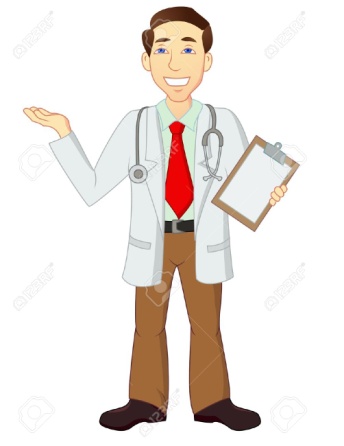 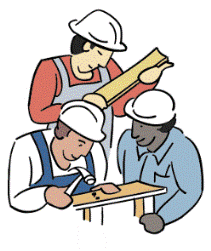 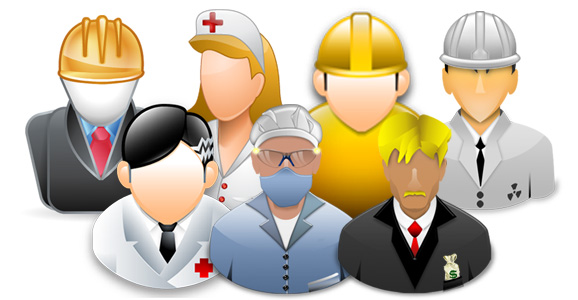 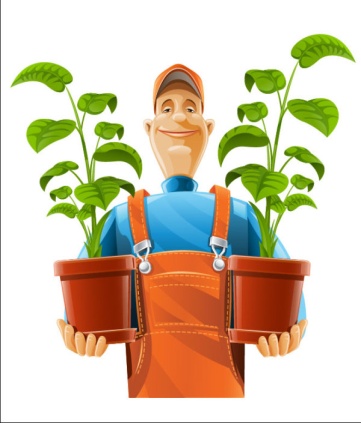 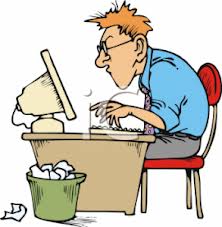 16/22
www.tanitsorat.com
คนคือหัวใจของเศรษฐกิจใหม่การพัฒนาต้องสอดคล้องกับการเปลี่ยนแปลงในอนาคต
Under Standard Group
กลุ่มคนรุ่นเก่าที่ต้องเปลี่ยนทักษะใหม่หมด
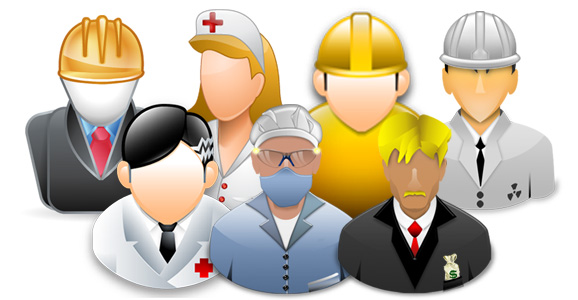 Developing Group
กลุ่มคนซึ่งมีศักยภาพต้องต่อยอดทักษะเดิม
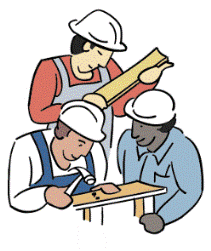 New Leader & Core Group
กลุ่มคนซึ่งกำหนดเป็นแกนหลักแต่ต้องต่อยอดทักษะเดิม
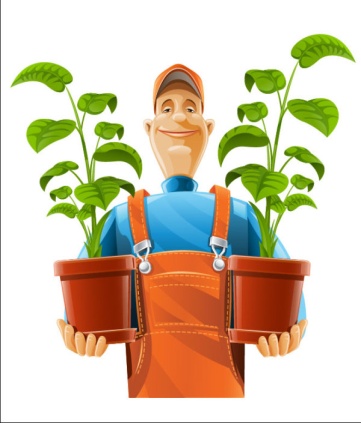 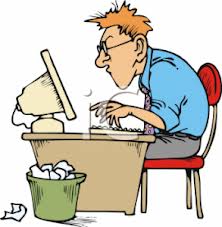 Under Develop Groupกลุ่มคนซึ่งไม่สามารถพัฒนาสู่ยุค 4.0
17/22
www.tanitsorat.com
ประเทศไทยกับการเตรียมพร้อมเพื่อก้าวสู่อุตสาหกรรมใหม่ 4.0
1
2
3
4
5
6
18/22
“THAILAND 4.0 ….. HOW TOGETHER”
ยุค 4.0
(New Gen. Human)
ยุค 3.0
 (Human 2000 Age)
ยุค 2.0
(Human 1980 Age)
ยุค 1.0
(Old Gen. Human)
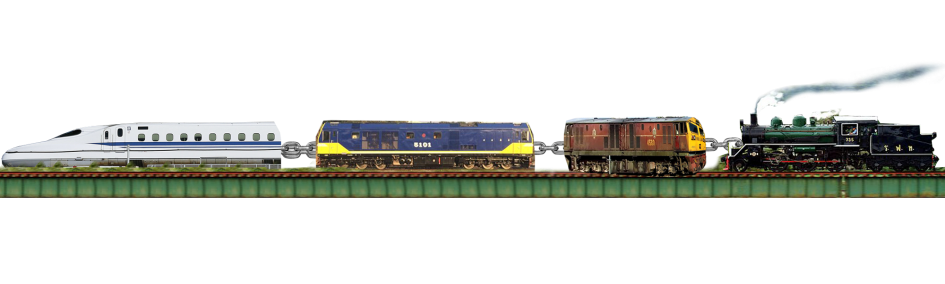 อุตสาหกรรมใหม่-ไทยแลนด์ 4.0อุตสาหกรรม 4.0 ต้องขับเคลื่อนร่วมกับอุตสาหกรรมพื้นฐานของประเทศ     ให้เศรษฐกิจที่แตกต่างกันสามารถร่วมไปด้วยกันสู่จุดหมายปลายทางเดียวกัน “มั่นคง มั่งคั่ง ยั่งยืน”
www.tanitsorat.com
19/22
ไทยแลนด์ 4.0
การพัฒนาคงไม่ต้องการเห็นภาพเช่นนี้
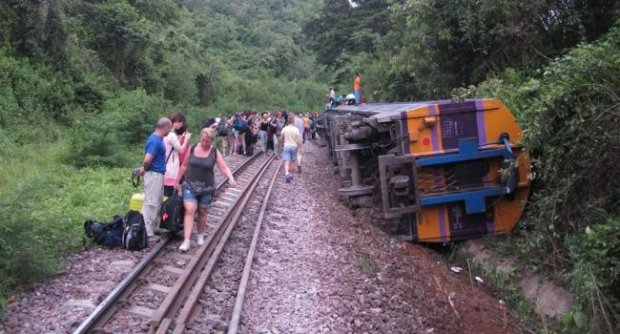 www.tanitsorat.com
20/22
อุตสาหกรรม 4.0เหรียญสองด้าน
เป็นทั้งโอกาสและความท้าท้าย ขึ้นอยู่กับว่าการปรับตัวหรือรอโชคชะตา
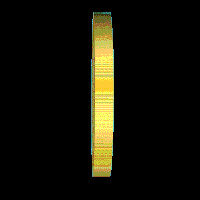 21/22
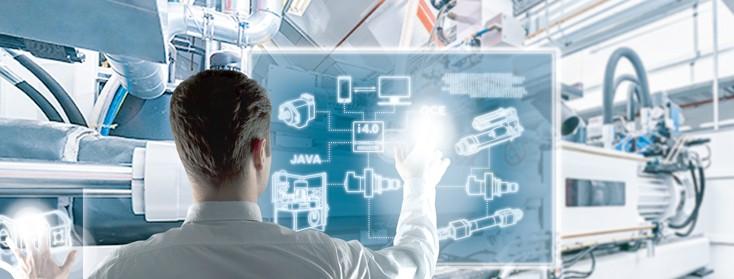 END